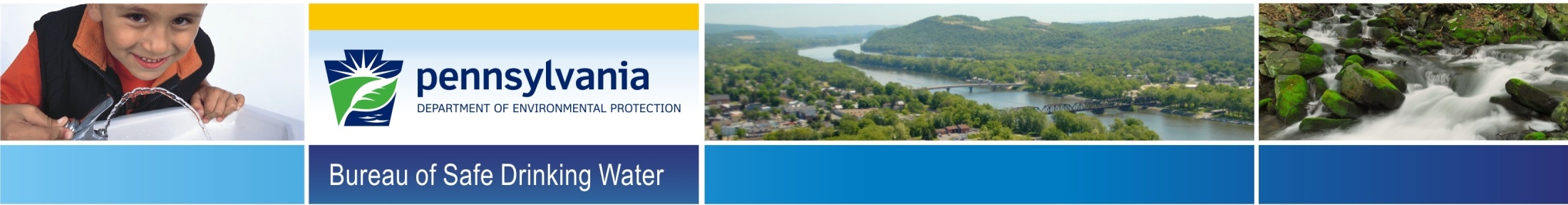 Disinfection Requirements RuleLesson 3:Compliance
Operator Training
2019
1
[Speaker Notes: In this lesson, we will be covering compliance with DRR.]
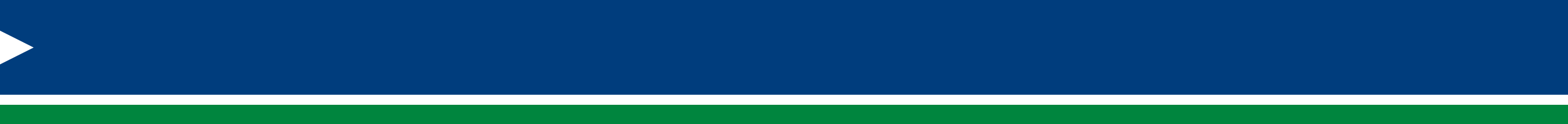 Objectives
Understand how to determine compliance with the DRR treatment technique
Identify situations that result in noncompliance
Describe the violation types associated with DRR distribution residuals
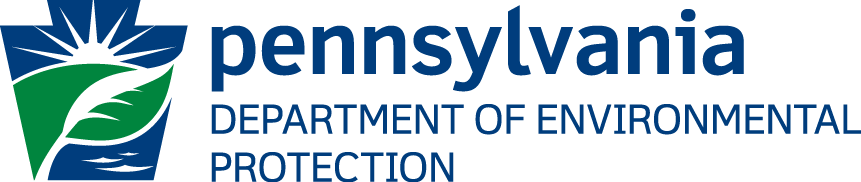 2
WB 3-1
[Speaker Notes: By the end of this lesson on compliance, you should be able to…
(Instructor: read Objectives)]
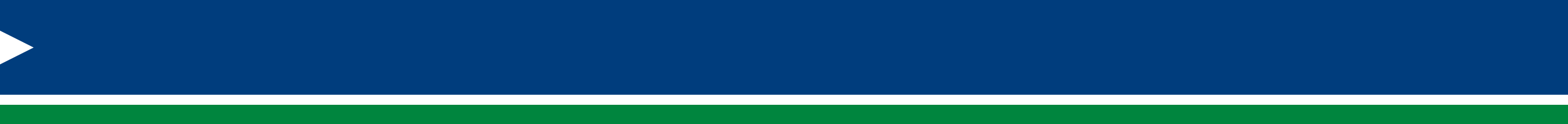 Treatment Technique
Comply with the minimum specified in 109.710
Systems must maintain a minimum residual disinfectant concentration throughout the distribution to assure compliance with microbiological MCLs and TTs
0.2 mg/L
Or another level approved by the Department for alternate oxidizing disinfection treatment
NOTE: One significant digit
Reminder: report to 2 decimal places!
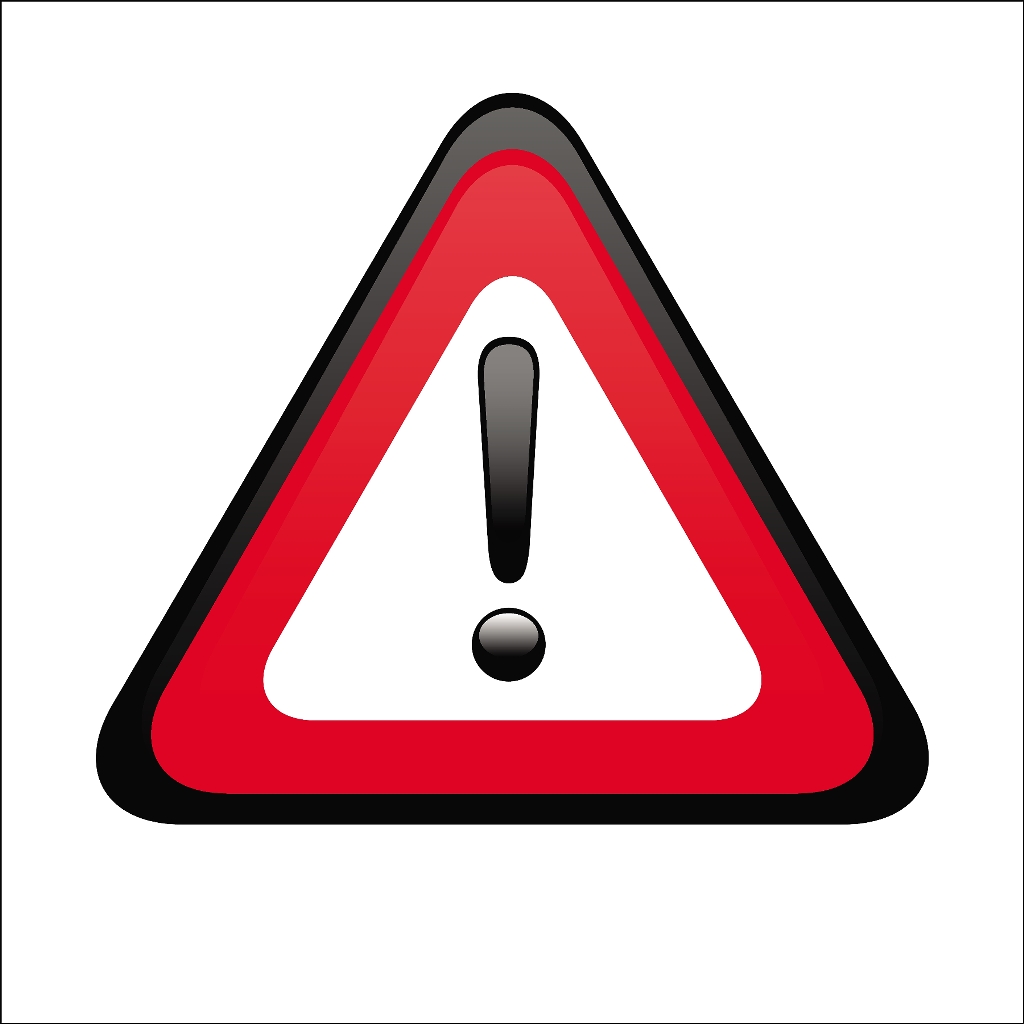 EP minimum for SW = 0.20 mg/L
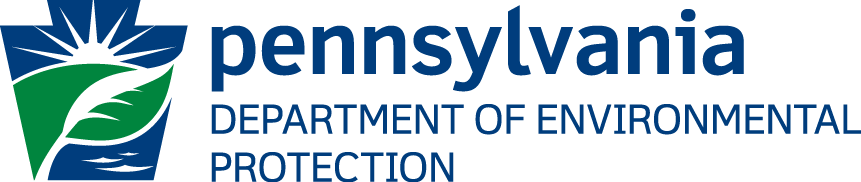 3
WB 3-1
[Speaker Notes: DRR compliance is based on a treatment technique requirement.

What is the DRR treatment technique requirement?
Applicable water systems (which are those previously noted in the first 2 lessons that must comply with DRR) must maintain a minimum residual disinfectant concentration throughout the distribution system, sufficient to assure compliance with microbiological MCLs and treatment techniques.

The minimum level specified in 109.710 is 0.2 mg/L, OR another level approved by the department for systems using an alternate oxidizing disinfection treatment.

ADVANCE
It is important to note that the minimum of 0.2 mg/L has only one significant digit. This is important with regard to compliance determinations. Any results reported of 0.15 mg/L or above are in compliance with this level.

ADVANCE
However, remember that you learned in the last lesson that you need to report to 2 decimal places! If you measure 0.15 mg/L, report 0.15 mg/L!

ADVANCE
Also it is important to note that this is different from the EP requirement of 0.20 mg/L, which has two significant digits. A residual of 0.15 mg/L at the EP of a surface water system is out of compliance, but in the distribution system, it is in compliance due to rounding.]
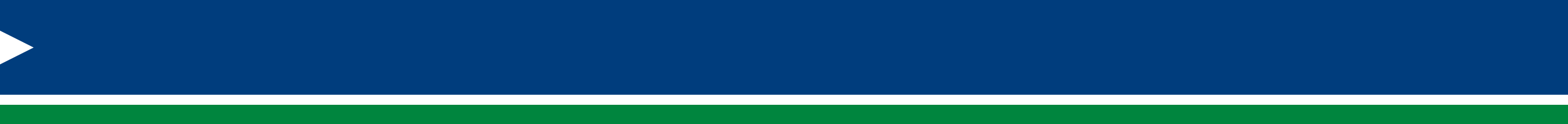 Compliance: GW <40 per month
Compliance for GW systems with <40 per month
If no more than 1 sample per month is less than the minimum for 2 consecutive months, the system is in compliance
NOTE: this is for GW only
Example: A GW system that collects 20 sample per month
If 1 sample (or fewer) is less than 0.2 mg/L during 2 consecutive months, they are still in compliance.
If 2 samples (or more) are less than 0.2 mg/L during 2 consecutive months, they are not in compliance.
Any sites – does not need to be the same sites in consecutive months that are low
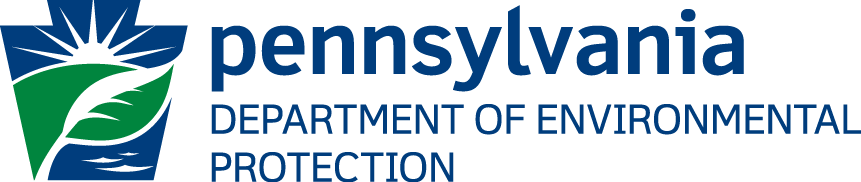 4
WB 3-1
[Speaker Notes: Next let’s discuss how to determine compliance with the minimum disinfectant residual treatment technique. This is broken down by source type and number of samples collected per month. 

We will begin with GW systems collecting <40 samples per month.

For GW systems that collect <40 disinfectant residual samples per month, if no more than 1 sample per month is less than the minimum of 0.2 mg/L for 2 consecutive months, the system is in compliance with the treatment technique.

It is important to note that this is for GW only.
Let’s look at an example…

ADVANCE
For a GW system that collects 20 samples per month, if they have 1 sample or fewer that is less than 0.2 mg/L during 2 consecutive months, they are in compliance with the treatment technique. 

ADVANCE
However, If they have 2 or more sample that are less than the minimum during 2 consecutive months, they are not in compliance. They would have a treatment technique violation at that point.

ADVANCE
It is also important to note that for this and all compliance determinations, this is based on any samples below the minimum, not just the same sites. For this example, if any 2 (or more) samples are less than 0.2 mg/L for 2 consecutive months, they are not in compliance.]
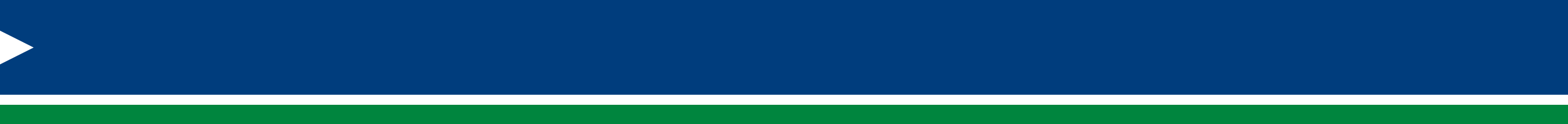 Compliance: All other systems
Compliance for all other systems
This includes:
GW systems that collect 40 or more samples per month
All SW/GUDI systems, regardless of the number of sample collected per month
Compliance:
If no more than 5% of samples per month are less than the minimum for 2 consecutive months, the system is in compliance
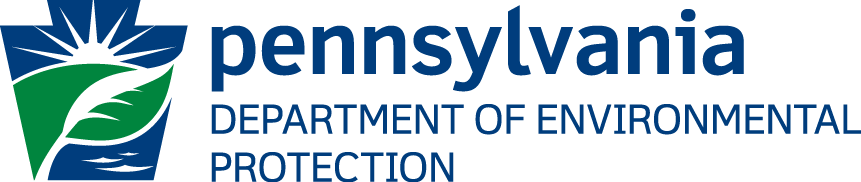 5
WB 3-2
[Speaker Notes: The other category for compliance determinations is for all other systems. This includes:

GW systems that collect 40 or more samples per month, and 

All SW/GUDI systems, regardless of the number of samples collected per month.

ADVANCE
For these systems, if no more than 5% of the samples in a month are less than the minimum of 0.2 mg/L for 2 consecutive months, the system is in compliance with the treatment technique.

Let’s look at some examples…]
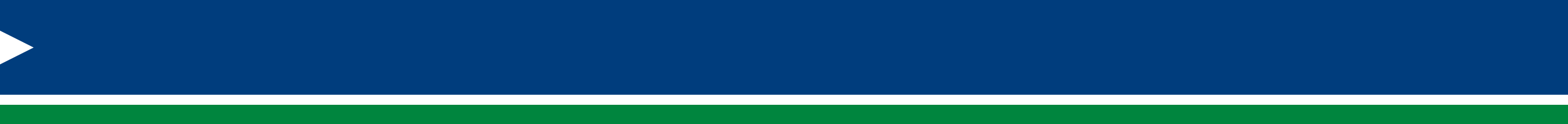 Compliance: All other systems
Compliance for all systems with ≥40 per month
If no more than 5% of samples per month are less than the minimum for 2 consecutive months, they are in compliance
Example: A GW system that collects 60 samples per month
		5% of 60 is 3     (60 x 0.05 = 3)        
If 3 samples (or fewer) are less than 0.2 mg/L during 2 consecutive months, they are still in compliance.
If 4 samples (or more) are less than 0.2 mg/L during 2 consecutive months, they are not in compliance.
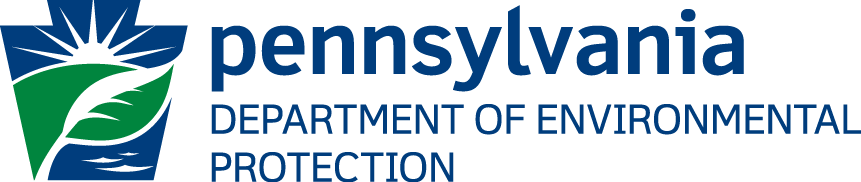 6
WB 3-2
[Speaker Notes: If we look at compliance for any water system that collects 40 or more samples per month, regardless of source type, once again, if no more than 5% of the samples in a month are less than the minimum of 0.2 mg/L for 2 consecutive months, the system is in compliance with the treatment technique.

ADVANCE
For example, if a GW system collects 60 samples per month, 5% of 60 is 3, so…

ADVANCE
If 3 samples or fewer are less than 0.2 mg/L during 2 consecutive months, they are in compliance. Since 3 samples is equal to 5%, but not more than 5%, of the number of samples per month, this does not trigger a treatment technique violation.

ADVANCE
However, if 4 or more samples are less than the minimum, that is more than 5%, so that is a treatment technique violation, and the system is not in compliance.

Again, these do not need to be the same sample locations in each of the 2 consecutive months.]
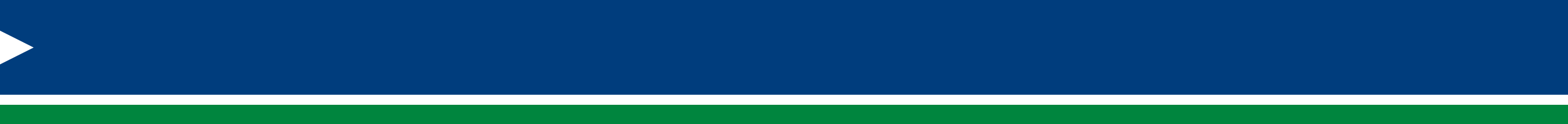 Compliance: All other systems
Compliance for all SW/GUDI systems
If no more than 5% of samples per month are less than the minimum for 2 consecutive months, they are in compliance
For SW/GUDI systems that collect <20 samples per month, this means that even 1 sample <0.2 mg/L in 2 consecutive months and they will be out of compliance
Example: A SW system that collects 10 samples per month
		5% of 10 is 0.5         (10 x 0.05 = 0.5)
So, if 1 sample is less than 0.2 mg/L during 2 consecutive months, the system is out of compliance!
NOTE: DO NOT ROUND!
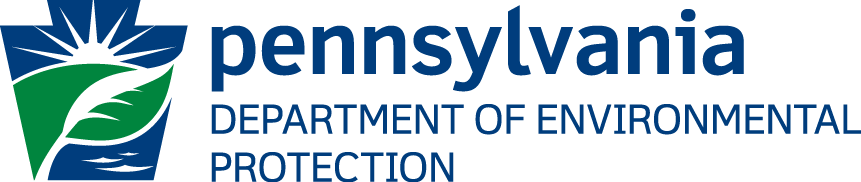 7
WB 3-2
[Speaker Notes: Now let’s look at compliance for all SW/GUDI systems.

Again, for any SW/GUDI system, regardless of the number of samples per month, if no more than 5% of samples per month are less than the minimum for 2 consecutive months, the system is in compliance with the treatment technique. 

ADVANCE
It is important to note that for SW/GUDI systems that collect fewer than 20 samples per month, the way the math works out, this means that if they have even 1 sample in 2 consecutive months that is below the minimum of 0.2 mg/L, they will be out of compliance with the treatment technique.

ADVANCE
For example, for a SW system that collects 10 samples per month, 5% of 10 is 0.5.

ADVANCE
NOTE that this number does not get rounded! The way the rule is written, compliance is based on having no more than that number below the minimum of 0.2 mg/L. 
In other words, if the number of samples below the minimum is less than or equal to that number, they are in compliance. However, if more than that number is below, they are out of compliance.

ADVANCE
So for these systems, 1 sample below the minimum for 2 consecutive months is a treatment technique violation.
Since 1 sample is more than 5%, if they have even 1 sample less than 0.2 mg/L in 2 consecutive months, they are out of compliance.]
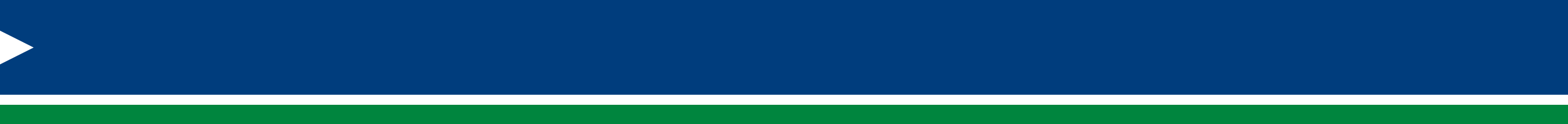 Full Group Activity: Samples out of Compliance
Full Group Activity:
For each of the following three examples, first consider how compliance will be determined for the system (based on the system type and number of samples per month), and then determine the number of distribution residual samples below the minimum level of 0.2 mg/L per month in 2 consecutive months that would cause the system to be out of compliance with the treatment technique.
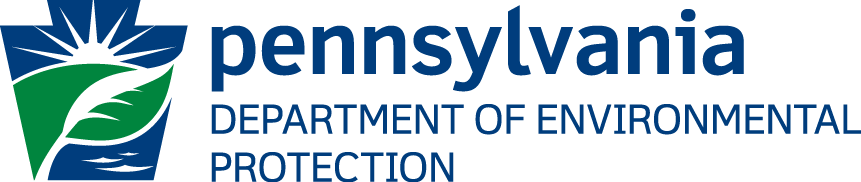 8
WB 3-3
[Speaker Notes: Based on the information on the last few slides, lets work through a group activity as a full group on compliance determinations.

For each of the 3 systems on the next few slides, first consider how compliance will be determined for the system (based on the system type and number of samples per month), and then determine the number of distribution residual samples below the minimum level of 0.2 mg/L per month in 2 consecutive months that would cause the system to be out of compliance with the treatment technique.

You can write the answers in the spaces provided in your workbook for future reference.]
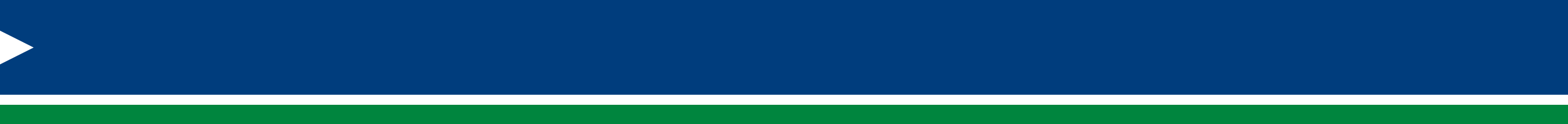 Group: Number of samples out of Compliance
System #1:
A small CWS using 2 groundwater sources and hypochlorite disinfection that provides water to 250 residents. They collect 1 RTCR sample per month and 4 distribution chlorine residuals.
GW system, <40/month: can have no more than 1 sample <0.2 mg/L per month for 2 consec. months
2
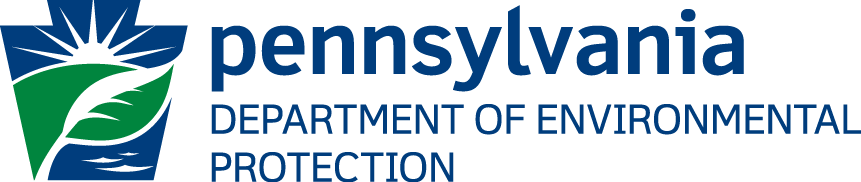 9
WB 3-3
[Speaker Notes: Let’s look at the first one:

A small CWS using 2 groundwater sources and hypochlorite disinfection that provides water to 250 residents. They collect 1 RTCR sample per month and 4 distribution chlorine residuals.

Q: How would you determine the number of samples less than 0.2 mg/L in two consecutive months that would cause this system to be out of compliance?

ADVANCE
It is a GW system, collecting <40/month, so they can have no more than 1 sample below the minimum per month for 2 consec. months.

Q: And what number of samples below the minimum for 2 consecutive months will cause the system to be out of compliance?

ADVANCE
2]
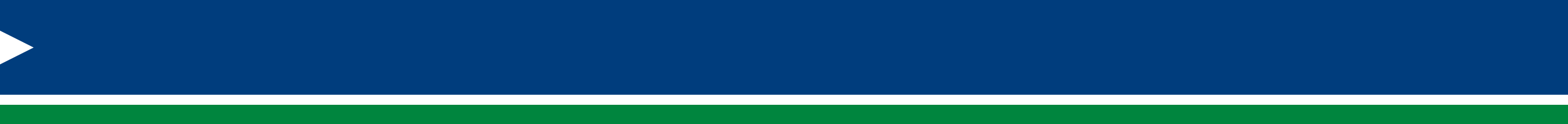 Group: Number of samples out of Compliance
System #2:
A CWS treating a surface water source that serves 30,000 customers and collects 30 total coliform and 30 distribution chlorine samples per month.
SW system: can have no more than 5% of samples per month <0.2 mg/L for 2 consec. months 

5% of 30 is 1.5         (30 x 0.05 = 1.5)
2
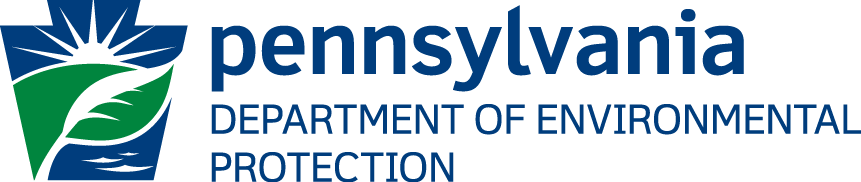 10
WB 3-3
[Speaker Notes: Second one:
A CWS treating a surface water source that serves 30,000 customers and collects 30 total coliform and 30 distribution chlorine samples per month.

Q: How would you determine the number of samples less than 0.2 mg/L in two consecutive months that would cause this system to be out of compliance?

ADVANCE
It is a SW system, so they can have no more than 5% of samples per month < 0.2 mg/L for 2 consecutive months.
5% of 30 is 1.5

Q: And how may samples less than 0.2 mg/L in two consecutive months would cause this system to be out of compliance?

ADVANCE
2]
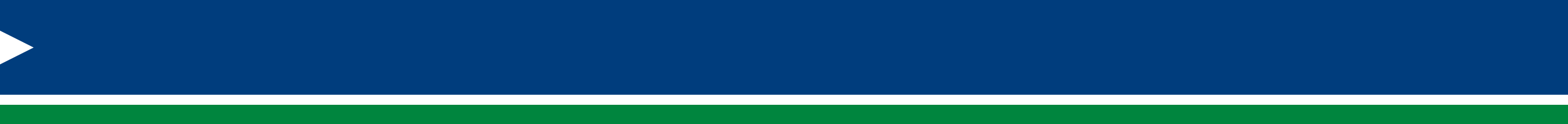 Group: Number of samples out of Compliance
System #3:
A large CWS with 15 wells, all designated as groundwater, with a population of 75,000 and collecting 80 RTCR and chlorine residual samples per month.
GW, ≥40/month: can have no more than 5% of samples per month <0.2 mg/L for 2 consec. months

5% of 80 is 4             (80 x 0.05 = 4)
5
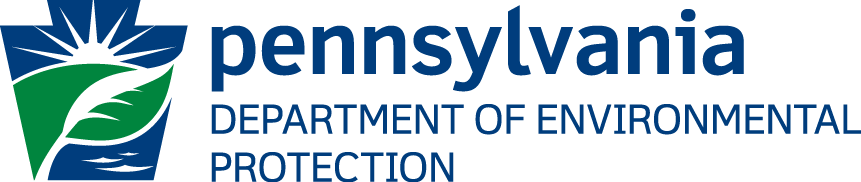 11
WB 3-3
[Speaker Notes: Third one:
A large CWS with 15 wells, all designated as groundwater, with a population of 75,000 and collecting 80 RTCR and chlorine residual samples per month.

Q: How would you determine the number of samples less than 0.2 mg/L in two consecutive months that would cause this system to be out of compliance?

ADVANCE
This is a GW system collecting ≥40/month; they can have no more than 5% of samples per month <0.2 mg/L for 2 consecutive months.
5% of 80 is 4

Q: How may samples less than 0.2 mg/L in two consecutive months would cause this system to be out of compliance?

ADVANCE
5]
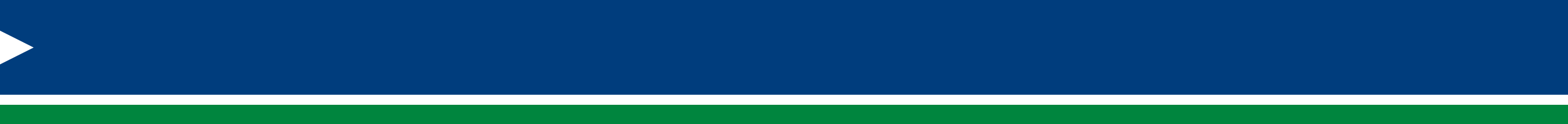 Compliance Determination
Compliance is based on the number of samples collected each month as specified in DRR SSP
Any “extra” distribution (“D”) samples not counted toward the total number
Lowest results used for compliance determination
Note: it is not a “moving target” – the 5% compliance determination is based on the number in the SSP and does not change
Samples reported a special (“S”) samples are not counted toward compliance
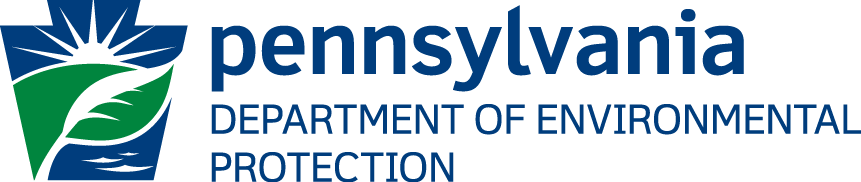 12
WB 3-3
[Speaker Notes: An important note with regard to compliance determinations is that compliance is based on the number of samples collected each month as specified in the DRR SSP for the system.

Any extra samples that the system takes and reports as “D” (distribution) samples are not counted toward the total number of samples.

The lowest results reported are used for compliance. If 20 samples are required and 25 are reported, the 20 lowest residuals will be used for the compliance determination.

So the 5% compliance determination is not a moving target. It is based only on the number of samples in the SSP for each month and does not change.

ADVANCE
It should be noted that any samples reported as special or “S” samples are not counted toward compliance.

(Instructor note: if asked, sampling conducted at locations that are not listed on the SSP should be reported as sample type “S”.)

Let’s look at an example…]
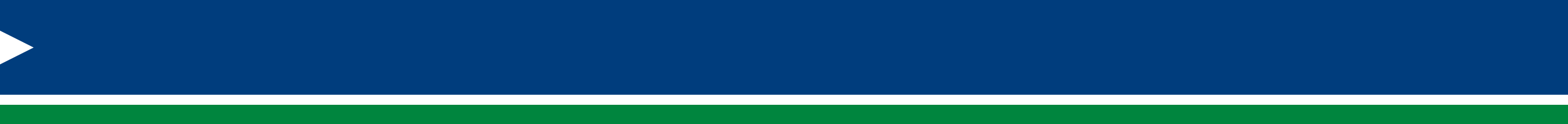 Compliance Determination
Example: GW system with 50 sites listed in DRR SSP
60 “D” samples reported one month; 62 “D” samples reported next month
Compliance is based on the 50 lowest results reported
	5% of 50 is 2.5
If 2 (or fewer) samples are below 0.2 mg/L during 2 consecutive months, the system is in compliance
If 3 (or more) samples are below the minimum during 2 consecutive months, the system is NOT in compliance
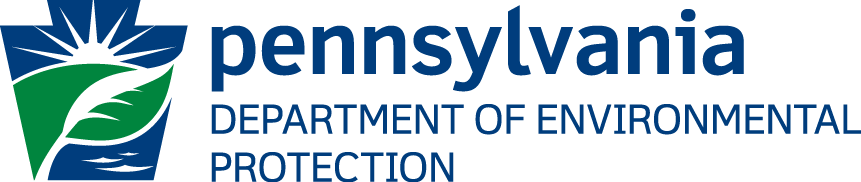 13
WB 3-4
[Speaker Notes: Let’s consider a GW system that has 50 sites listed in their DRR SSP; even if they take and report extra samples, compliance is still based on 50 samples each month.

ADVANCE
During one month, suppose they take extra samples, perhaps due to total coliform check samples, and they report a total of 60 samples. The next month, they take and report 62 samples.

ADVANCE
Compliance is based on the 50 lowest results reported, since 50 is the number of samples indicated in their DRR SSP. 
Since 5 percent of 50 is 2.5, and there is no such thing as 0.5 or half of a sample, they can have 2 or fewer samples below the minimum in 2 consecutive months and still be in compliance.

ADVANCE
However, since 3 is more than 5% of 50, if they have 3 or more samples below the minimum in 2 consecutive months, they will have a treatment technique violation. 

This is an important point, since the way the math works out in an example like this, the extra samples would increase the number they could have below the minimum if they were counted in the total. 5% of 60 is 3, so that would increase the threshold for a treatment technique violation by one sample. But again, compliance for DRR is not a moving target, so it is unaffected by any additional or extra sampling.

Note: If a system wants add sites, they can do that by revising their sampling plan and resubmitting the plan to the Department. Remember in the last lesson we learned that if they want to revise their SSP, the must notify the Department of any revisions, and then they must submit a revised plan to the Department within 30 days of that notification.]
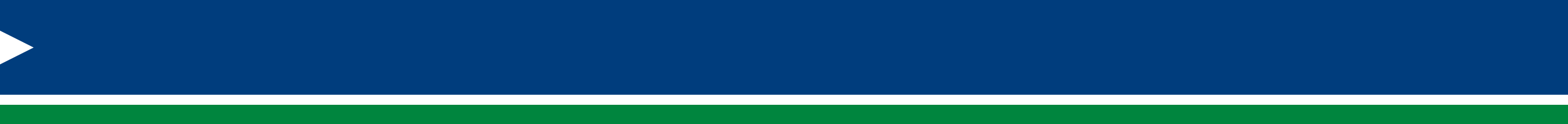 Compliance Determination
Exception:
More than one grab sample per day at one location
Report all 4 individual results!
One daily average calculated for compliance
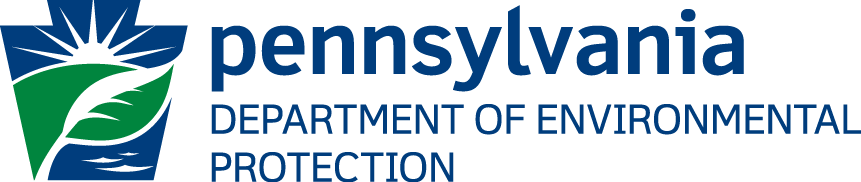 (0.10 + 0.15 + 0.31 + 0.33)/4 = 0.22 mg/L
14
WB 3-4
[Speaker Notes: One exception regarding extra samples is if a system conducting grab sampling analyzes more than one sample per day at the same location. 

In the last lesson, you learned that in this case, this system should report ALL 4 individual results. 

ADVANCE
Multiple grab sample results reported from the same location on the same day will be used to determine a daily average for that location. That daily average will then count as one sample for compliance.

ADVANCE
So, in this example, the initial reading plus the three follow up samples at location ID 701 are all used to calculate a daily average result of 0.22 mg/L. That one average is used in compliance determinations.

Also note that in this example, since the daily average used for compliance is not <0.2 mg/L, this system does not have a non-compliant result at this location. They do not need to make sure they sample at location ID 701 next month (unless it is already part of their routine sampling schedule to sample there).]
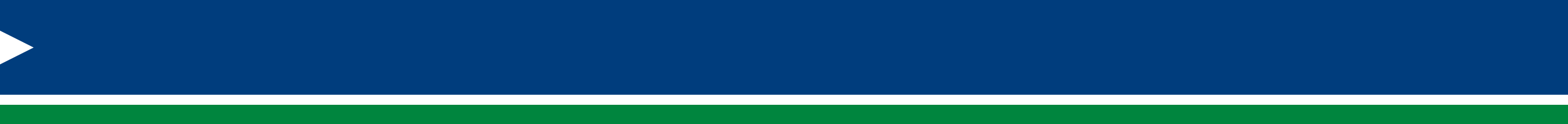 Knowledge Check
Activity – Compliance Determinations

A state park (TNCWS) with membrane filtration of a surface water source, serving up to 800 visitors per day. They collect 2 RTCR samples per month, and 8 distribution chlorine samples per month.
1
(SW: can have no more than 5% per month for 2 consec. months, 5% of 8 is 0.4)
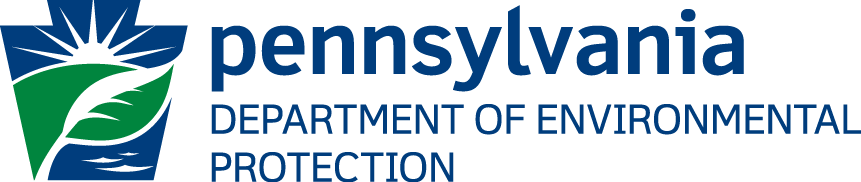 15
WB 3-5
[Speaker Notes: Now take a few minutes and complete the activity on page 3-5 and 3-6 of your workbook, and then we will review the answers together.

Instructor: wait several minutes, then advance slide to begin review of the activity.]
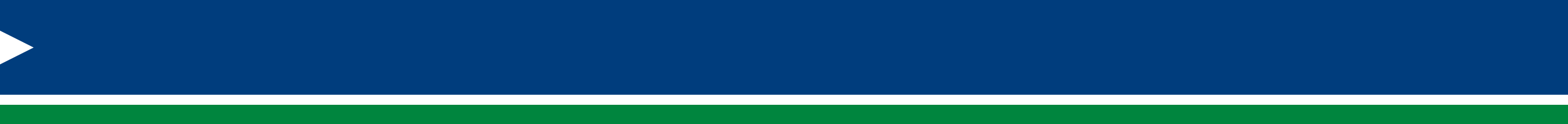 Knowledge Check
A school (NTNCWS) with 4-log treatment of viruses for their groundwater source, serving 300 students, faculty, and staff all in one building. 


A CWS with conventional filtration of one surface water source, with a population of 48,000. They collect 50 RTCR and distribution chlorine residual samples per month.
2
(GW, <40/month: can have no more than 1 per month for 2 consec. months)
3
(SW: can have no more than 5% per month for 2 consec. months, 5% of 50 is 2.5)
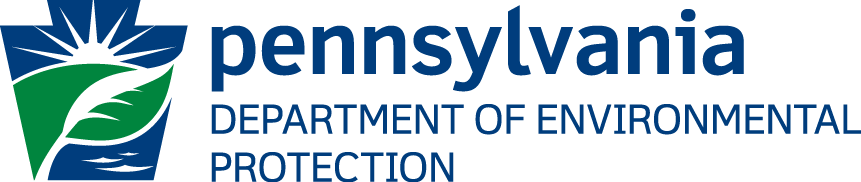 16
WB 3-5
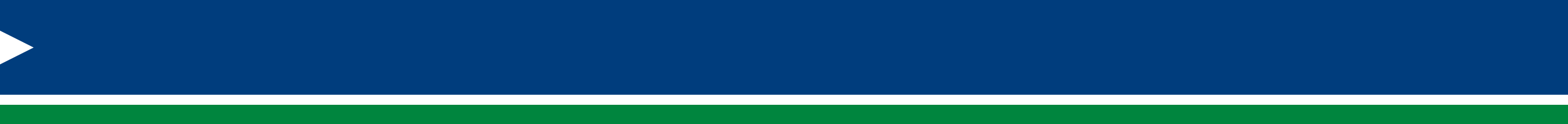 Knowledge Check
A CWS uses 2 SW sources. Based on population, they collect 30 total coliform and distribution chlorine residual samples per month. How many samples will cause a TT violation?


In September and October, they report extra chlorine residual samples. They report a total of 45 samples for September and 52 for October. How many samples will cause a TT violation?
2
(SW: can have no more than 5% per month for 2 consec. months, 5% of 30 is 1.5)
2
Compliance is based on the number of sample in their SSP and does not change if they collect extra samples
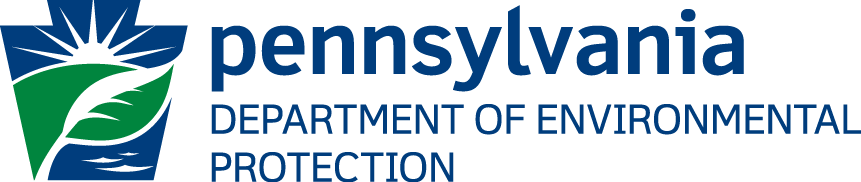 17
WB 3-5
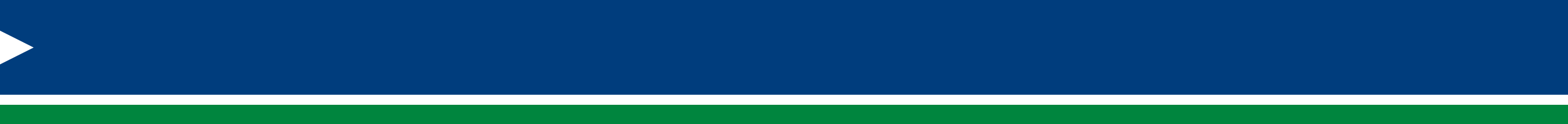 Knowledge Check
In December, they measure a residual of 0.11 mg/L on 12-5 at 08:15 at location 708. They flush and resample. Follow up results are 0.17 mg/L at 08:55 and 0.26 mg/L at 09:20. What results should they report? What number will be used for compliance?
They should report all 3 results with the corresponding times.
A daily average of the 3 results will be used for compliance: (0.11 + 0.17 + 0.26)/3 = 0.18 mg/L
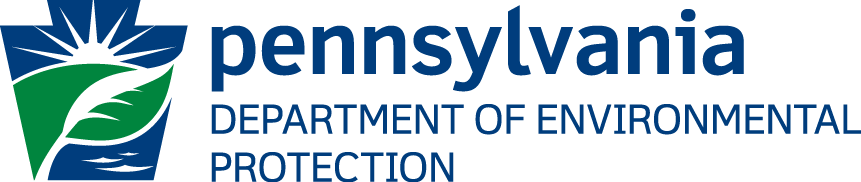 18
WB 3-6
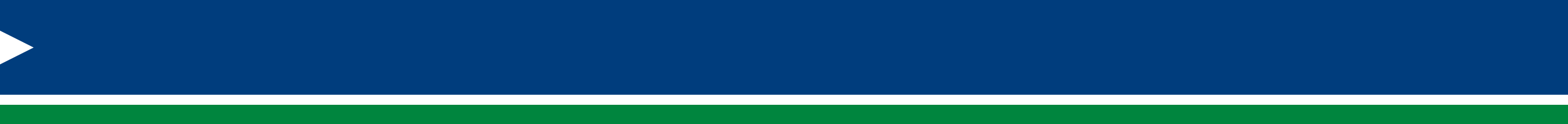 Applying your knowledge
Think about your system…
How many distribution disinfectant residual samples do you collect per month, according to your SSP?
How many samples <0.2 mg/L in 2 consecutive months will cause a treatment technique violation?
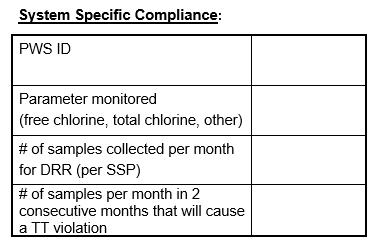 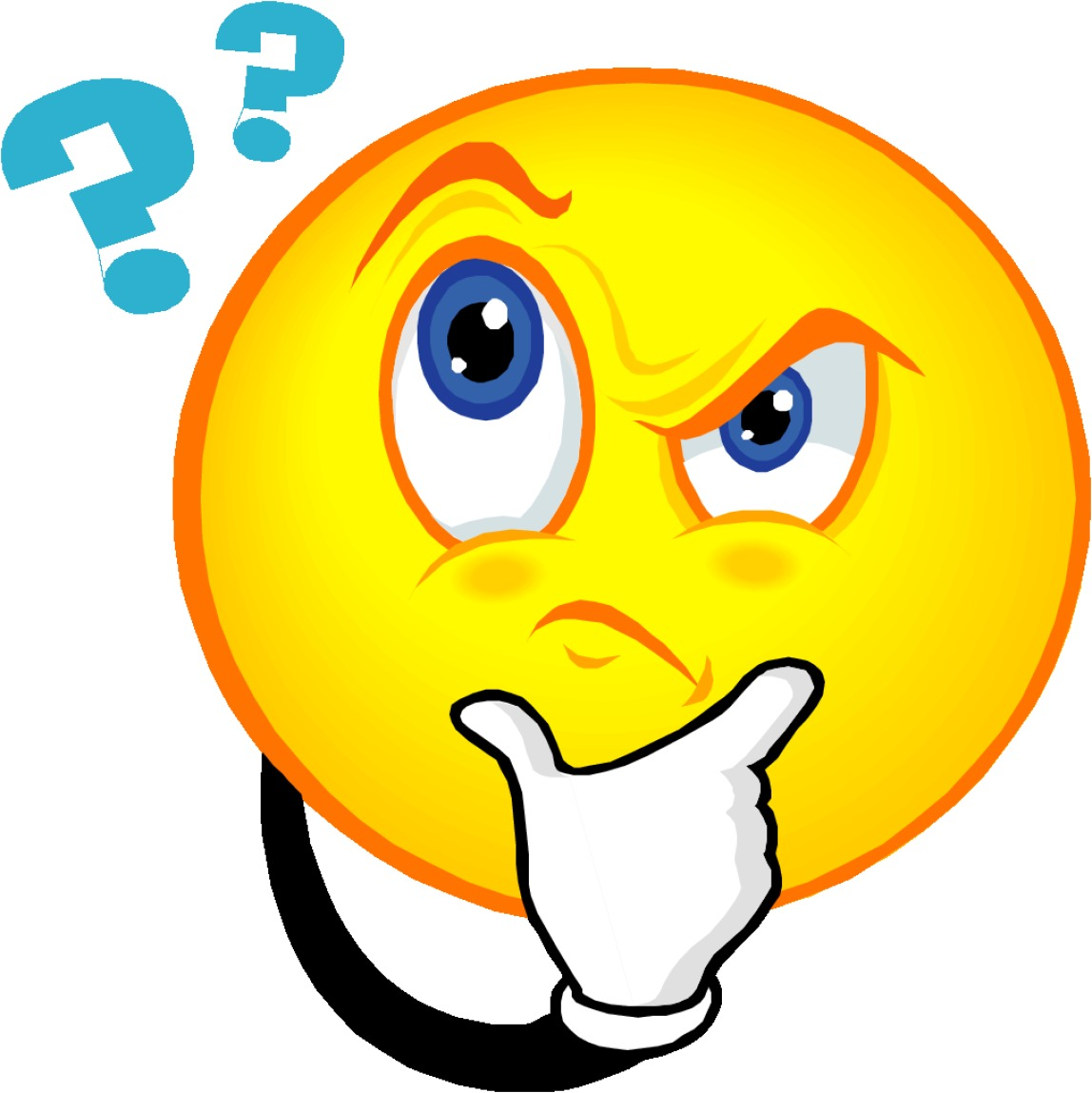 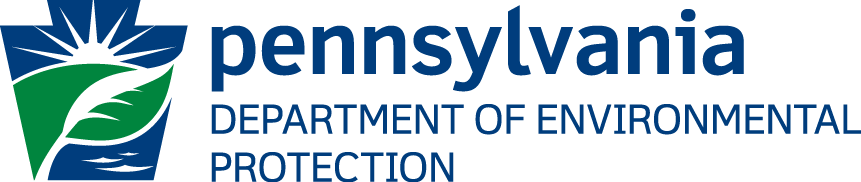 19
[Speaker Notes: At this point, we want you to think about your system. We want you to be prepared and know what the threshold number is for your system, that will cause you to have a treatment technique violation.

ADVANCE
If you know the number of samples that you collect per month for distribution disinfectant residuals, you can determine your treatment technique threshold now.

ADVANCE
How many samples below the minimum level of 0.2 mg/L in 2 consecutive months will cause a treatment technique violation at your system?

You all have a bookmark handout that summarizes the monitoring and reporting requirements of DRR. 
The bookmarks also have compliance information, specific to source type and number of samples per month. Make sure you have the correct one for your system.

ADVANCE
There is also a table where you can fill in your system specific information, including PWSID, they type of monitoring you conduct (free, total, or both), and the number of samples you collect per month according to your SSP. 

In the last space you can enter the number of sample per month in 2 consecutive months that will cause you to have a treatment technique violation.

Then you can keep this as a handy reference at your water system.]
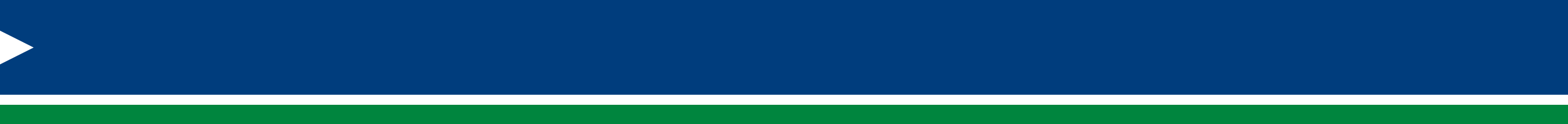 Compliance: both free and total
For systems required to report both free and total chlorine:
Compliance is based on the higher of the two measurements
Applicable to mixing zones, chloraminating systems conducting a free chlorine burn
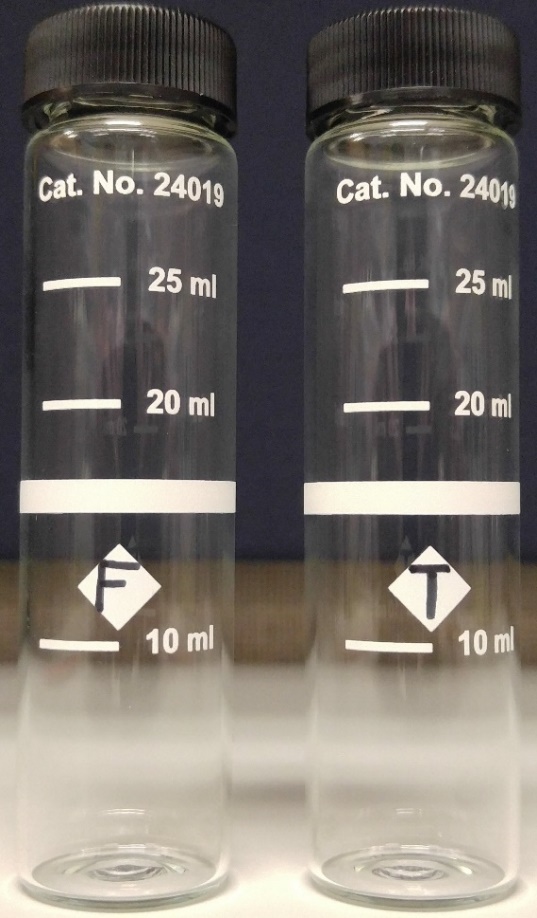 NOTE: This is only applicable to systems that are required to report both.
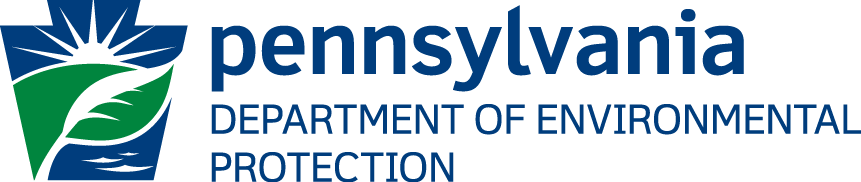 20
WB 3-6
[Speaker Notes: Let’s now talk about a few additional points regarding compliance.

For any systems required to report both free and total chlorine at any one location, compliance is based on the higher of the two measurements.

When would this be applicable?

ADVANCE
Systems that have mixing zones at interconnections are required to report both free and total chlorine at sampling locations within the mixing zone. Also, systems that chloraminate are required to report both free and total chlorine during a free chlorine burn. 

In both of these examples, compliance with the treatment technique requirement of 0.2 mg/L minimum residual is based on the higher of the two results. So if free chlorine is below the minimum but total chlorine is above, the higher total chlorine result is used for compliance.

ADVANCE
Note that this is only applicable to systems that are required to report both. 

For example, If a system is required to monitor and report free chlorine, and they report both free and total chlorine, compliance will only be based on their free chlorine result. If their free chlorine is < 0.2 mg/L, it will used for the compliance determination, regardless of whether their total result is >0.2 mg/L.]
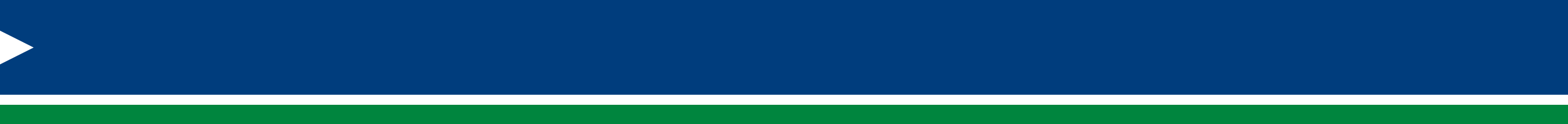 Distribution System Investigation
A PWS that fails to meet the minimum residual at same location for 2 consecutive months or more:
Shall conduct an investigation to determine the cause and appropriate corrective actions
Shall submit a written report within 60 days
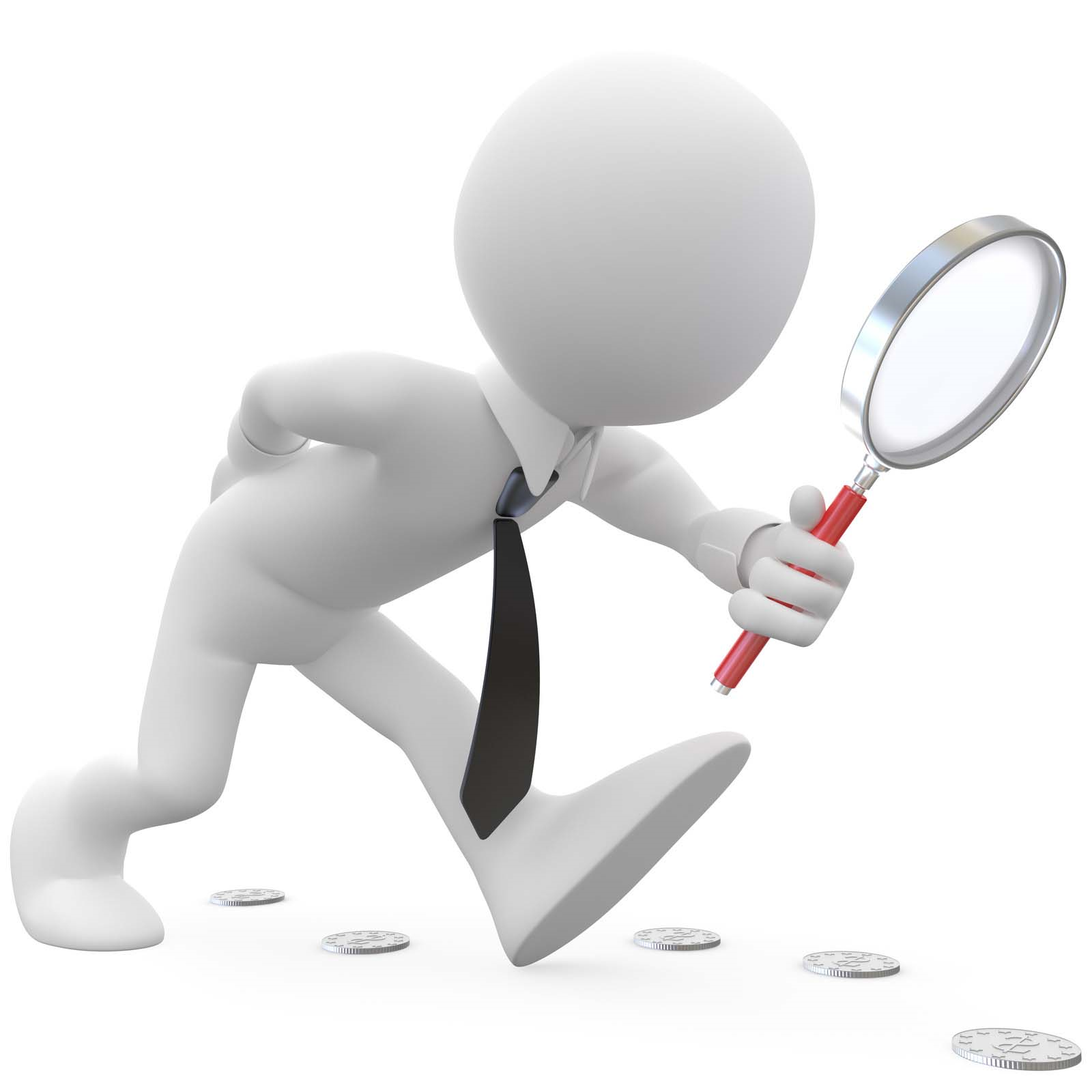 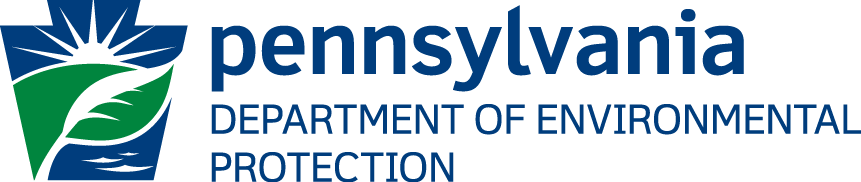 21
WB 3-6
[Speaker Notes: Having sample results below the minimum required level of 0.2 mg/L may result in additional activities…

Any time a water system fails to meet the minimum residual at the same location for 2 consecutive months or more, they are required to conduct an investigation to determine the cause and any appropriate corrective actions, and to submit a written report to the Department within 60 days.

You will learn more about the Distribution System Investigations in a later lesson.]
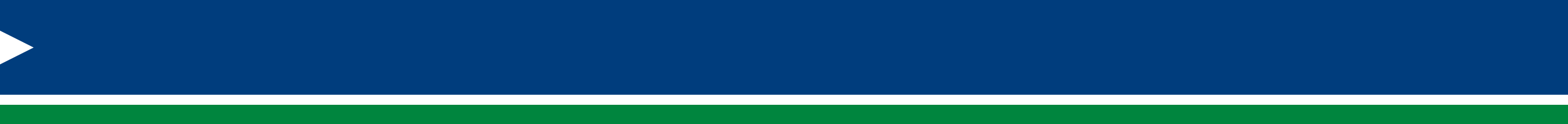 Alternate compliance schedule
109.710(e)(6) The Department may approve an alternate compliance schedule if the water supplier submits a written request with supporting documentation
Deadline to submit request: April 29, 2019
Applicability: System needs to make physical improvements in the distribution system
Approval of alternate schedule should be via a signed Consent Order and Agreement (COA)
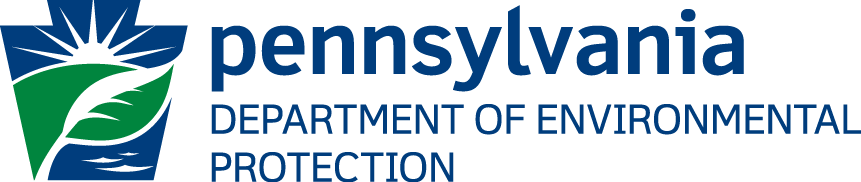 22
[Speaker Notes: Instructor Note: If this training is presented after (or only a very short time before) the April 29, 2019 deadline for submitting the written request, please delete this slide prior to the training session.

Instructor Note:  This information is not in the workbook. 

Per 109.710(e)(6), the Department can approve an alternate compliance schedule. The water system must submit a written request to the Department, and include supporting documentation for the request. The deadline to submit a request is one year after the effective date of the rule, April 29, 2019. 

The applicability of this would be if a water systems knows that they will have difficulty meeting the minimum residual, and they are planning on making physical improvements in the distribution system, such as booster chlorination, a tank mixing system, etc. The Department’s approval should be via a signed document such as a Consent Order and Agreement.]
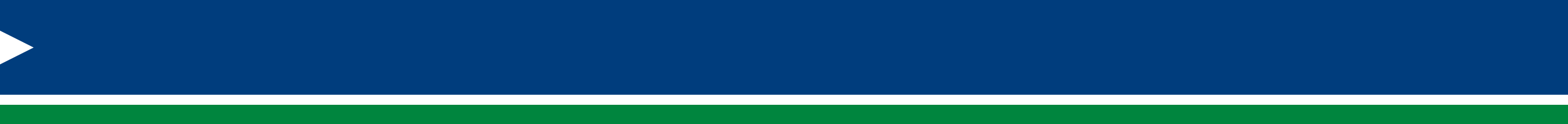 Treatment Technique Violations
TT violations
GW collecting < 40 samples per month: 2 or more samples less than 0.2 mg/L for 2 consecutive months
All other systems: more than 5% of samples are less than 0.2 mg/L for 2 consecutive months
GW collecting ≥40 samples per month
All SW/GUDI (any number of samples per month)
Report within one hour per 109.701(a)(3)
Issue Tier 2 PN per 109.409
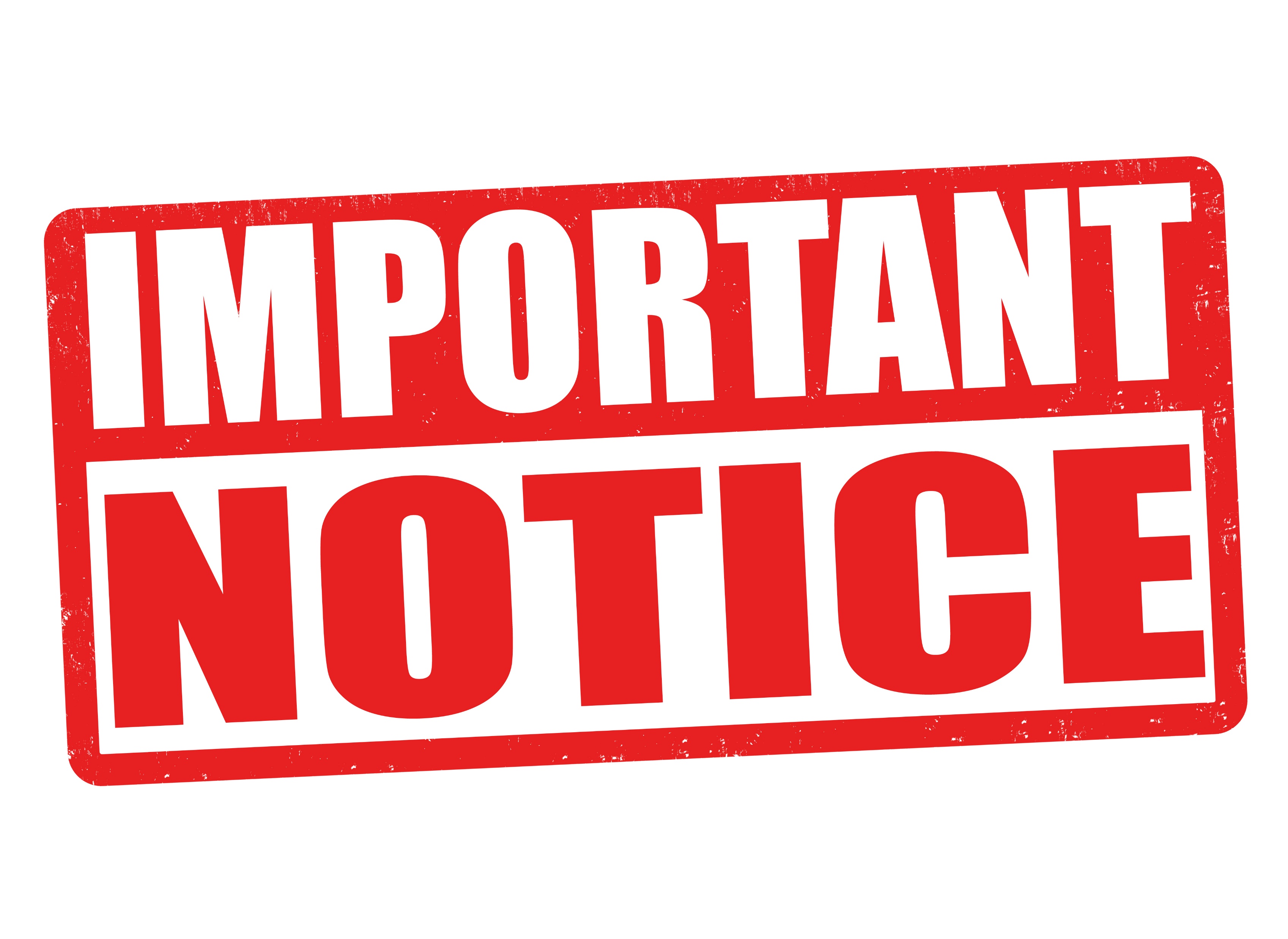 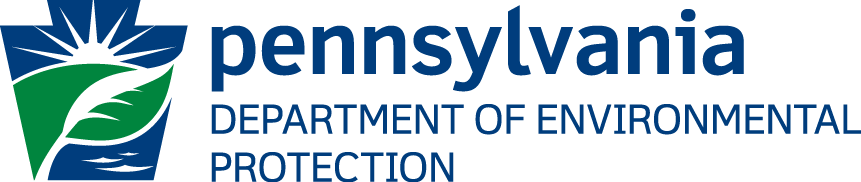 23
WB 3-7
[Speaker Notes: Next let’s discuss the types of violations systems can incur relative to the DRR.

First we will talk about treatment technique violations. Any time any water system violates the treatment technique, as described earlier in this lesson, a treatment technique violation is generated.

So, for GW systems collecting < 40 samples per month, this is any time they have 2 or more samples less than the minimum residual of 0.2 mg/L in 2 consecutive months. 

For all other systems, including GW systems collecting >/= 40 samples per month, and any SW/GUDI system (regardless of the number of samples required per month), this occurs any time they have more than 5% of their monthly samples less than the minimum for 2 consecutive months.

ADVANCE
If a system incurs a treatment technique violation, they are required to notify the Department within one hour, per 109.701(a)(3). They are also required to issue Tier 2 PN according to 109.409.]
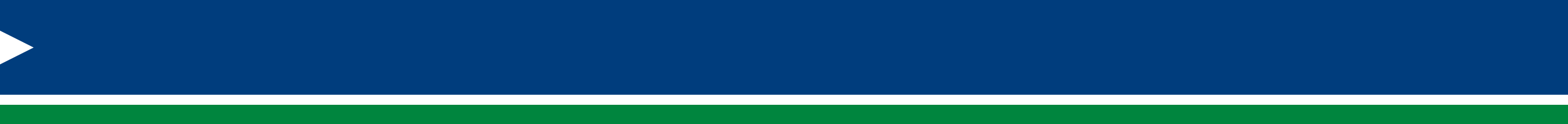 Treatment Technique Violations
What happens if the allowable number of samples is <0.2 mg/L in the 3rd consecutive month?
A new TT violation is incurred
WHY?
The TT violation remains until they have 1 month in compliance
The PWS receives a new violation each month until it is again in compliance
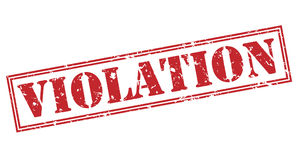 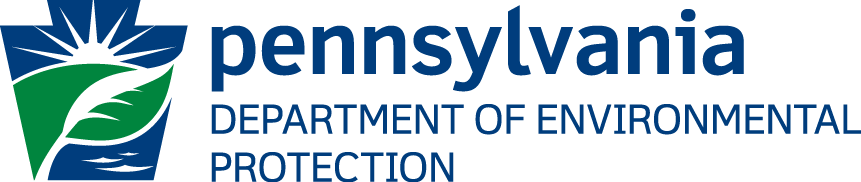 24
WB 3-7
[Speaker Notes: We have been discussing the treatment technique for 2 consecutive months with residuals less than 0.2 mg/L.

But what happens if the 3rd and subsequent months still have more than the allowable number of samples below the minimum?

ADVANCE
In this case, a new TT violation is incurred each month, requiring a new PN

ADVANCE
This is because the PWS remains in violation until they have at least one month in compliance. Therefore, if months 1 and 2 cause a TT violation, and month 3 does not show that the system is in compliance, then months 2 and 3 will cause a new TT violation, and so on.]
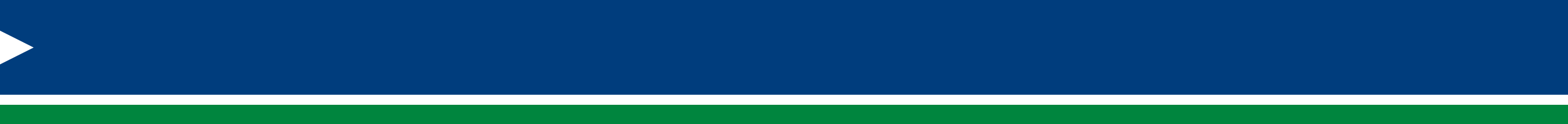 Treatment Technique Violations
CWS with GW sources, 4/month, location 701
TT violation for July - August
TT violation for August - September
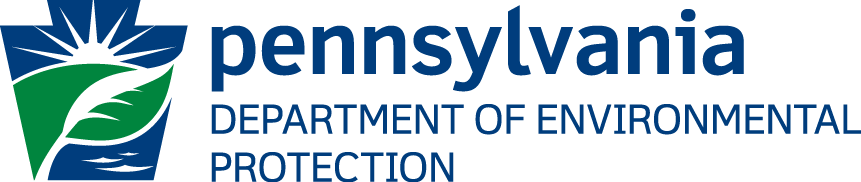 25
WB 3-7
[Speaker Notes: Let’s look at an example…
For a GW system that collects <40 samples per month, they are out of compliance if they have more than 1 sample below the minimum in 2 consecutive months.
So with these results for July and August…
ADVANCE
We have 2 results that are < 0.2 mg/L in July…
ADVANCE 
and 2 that are < 0.2 mg/L in August. 
ADVANCE
So at this point we have a TT violation.
ADVANCE
If these are the September results…
ADVANCE
Now we have 2 in September that are < 0.2 mg/L.
Since they have not shown that they are back in compliance…
ADVANCE
A new TT violation is incurred as a result of the 2 consecutive months of August and September with more that 1 sample less that the minimum.]
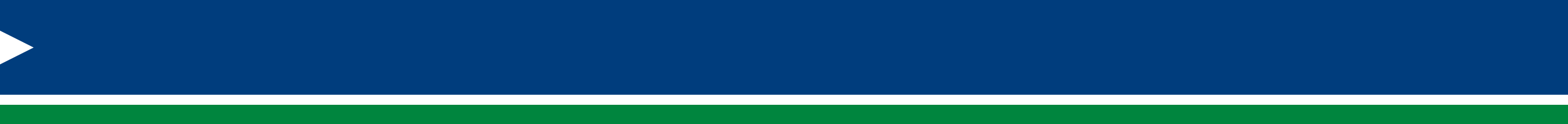 M/R violations
Missed monitoring
Failure to collect required number of monthly disinfectant residual samples
Failure to collect a weekly disinfectant residual
Failure to collect a sample at a location ID with a low residual (<0.2 mg/L) the following month
Failure to monitor correct contaminant
Failure to monitor in accordance with DRR SSP
Issue Tier 3 PN
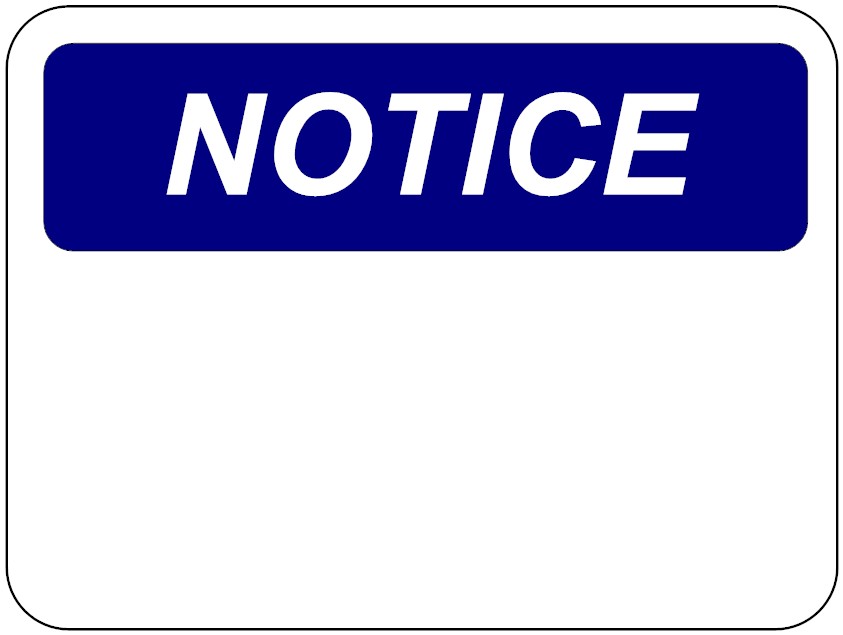 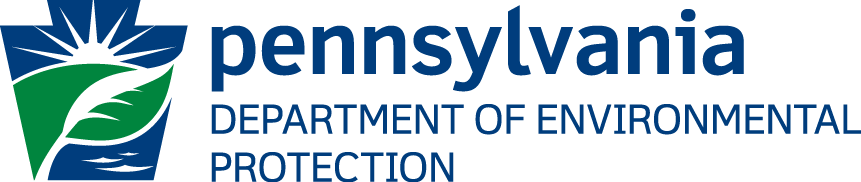 26
WB 3-8
[Speaker Notes: There are also several monitoring and reporting violations a system could potentially incur related to DRR.

There are 5 ways in which a system can monitor incorrectly. 
One is if they do not collect the required number of monthly disinfectant residual samples. 
Another is if they do not collect a weekly sample in one or more weeks during the month. 
Third is if they have a location ID that is below the minimum of 0.2 mg/L one month and they fail to monitor at that location the following month.
Fourth is if they fail to monitor the correct contaminant (i.e. free v. total). Since PADWIS will be looking for a specific contaminant code, if they monitor and report for the wrong contaminant, it will trigger a non-monitoring violation.
And fifth is if they fail to monitor according to their DRR SSP.

For these missed monitoring violations, Tier 3 PN is required.

More information on PN will be presented in a later lesson.]
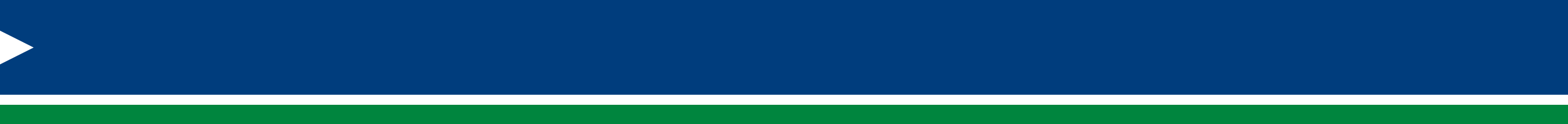 M/R violations
Other
Failure to develop a nitrification control plan
Failure to submit DRR SSP (including revisions)
Failure to submit a Distribution System Investigation (DSI) Report
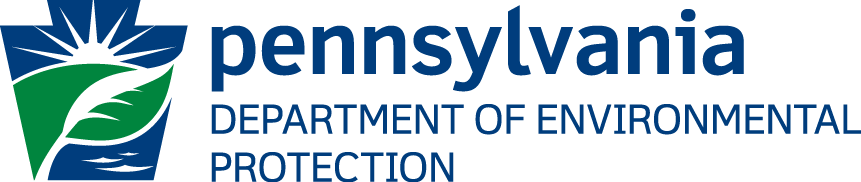 27
WB 3-8
[Speaker Notes: Other potential monitoring and reporting violations include:

If they fail to develop a nitrification control plan. More information on nitrification control plans will be presented in the last lesson.

If they fail to submit a SSP for DRR by the deadline. This includes the 30 day deadline to submit any revisions to their plan. 

If they fail to submit a Distribution System Investigation report by the deadline. More info on DSIs will be presented in a later lesson.]
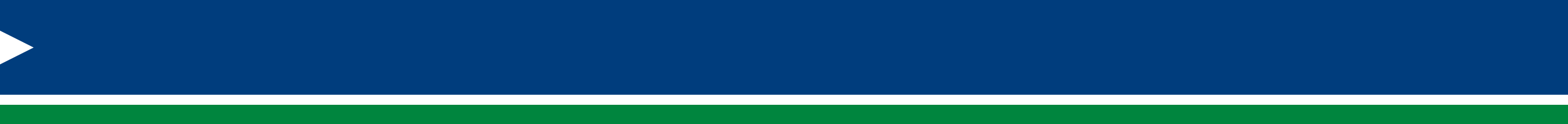 EPA Method 334.0
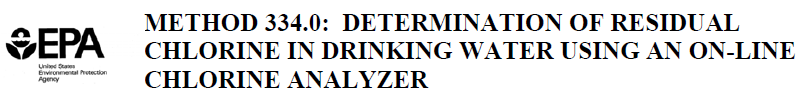 EPA Method 334.0 violations 
Failure to follow approved methods for ABR parameters is a violation of 109.304(a)
Violations documented during on-site inspections as of April 29, 2019
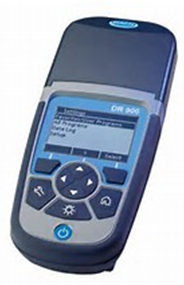 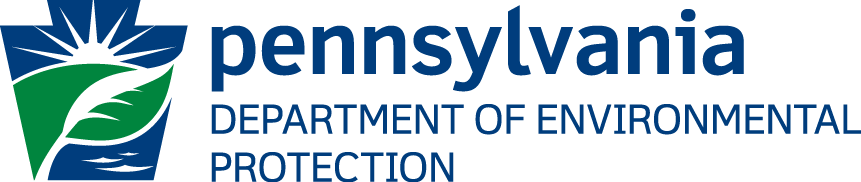 28
WB 3-8
[Speaker Notes: It should also be noted that a failure to follow an approved method for chlorine residual monitoring, which is an accreditation-by-rule (ABR) parameter is a violation of 109.304(a). If a water system is not following the required quality control procedures of Method 334.0, sanitarians will be begin documenting this as a violation as of April 29, 2019, which is the same as the effective date of the monitoring requirements and compliance determinations. 


Instructor note: If asked – a water system that has low results cannot claim that because they are not M334 compliant, their low results are not valid.]
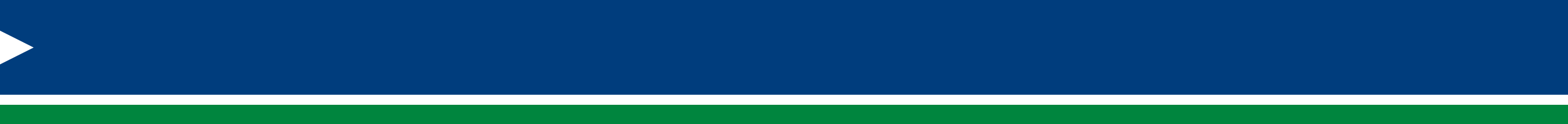 Knowledge Check
Scenario – Compliance Determinations
System #1: Bubbling Brook Manufactured Housing Community
System #2: Raven’s Claw Water Authority
System #3: High Hopes Academy
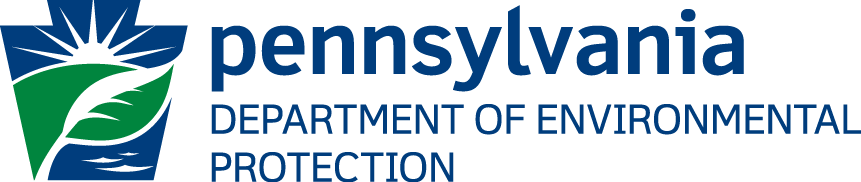 29
WB 3-9
[Speaker Notes: Now take some time to work through the Compliance Determination scenarios in your workbook on page 3-9 through 3-11. We will review the answers together.

Instructor: wait several minutes, then advance to the next slide to begin review of the activity.

Instructor note: If time is running short for this lesson, you can instruct participants to work on just two (or one) of the scenarios, and then go over the answers; then do the last one (or two) as a full group.]
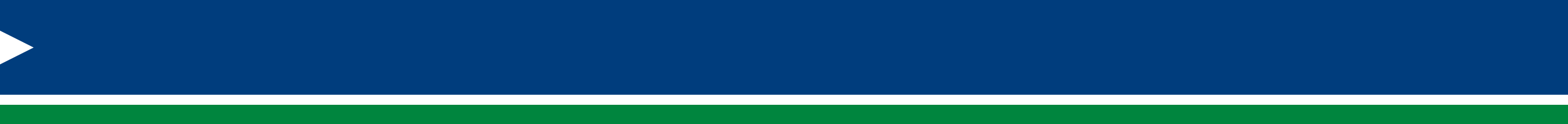 Knowledge Check
System #1: Bubbling Brook Manufactured Housing Community
GW sources with chlorine disinfection, population 325; alternate monitoring each month between locations 701 and 702.

How many distribution disinfectant residual samples <0.2 mg/L in two consecutive months will cause this system to be out of compliance with the treatment technique?
2
(GW, <40/month: can have no more than 1 per month for 2 consec. months)
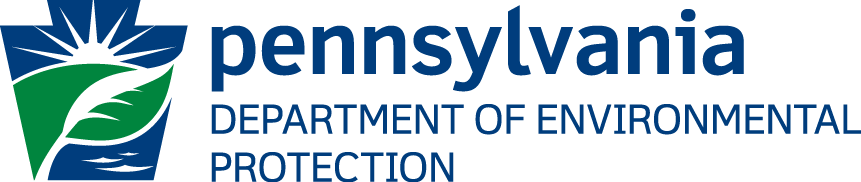 30
WB 3-9
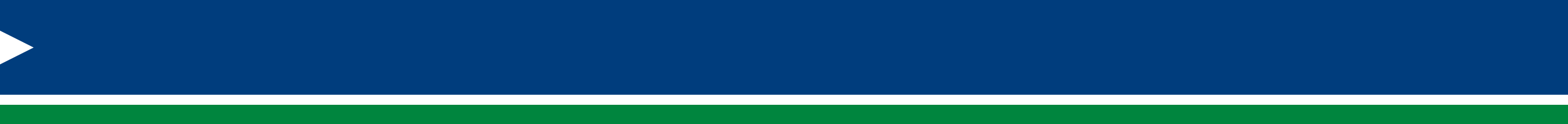 Knowledge Check
System #1: Bubbling Brook Manufactured Housing Community




Has Bubbling Brook incurred one (or more) treatment technique violation(s)? If yes, why and for what month(s)?
No – a GW system collecting <40 samples per month can have 1 low residual per month and still be in compliance
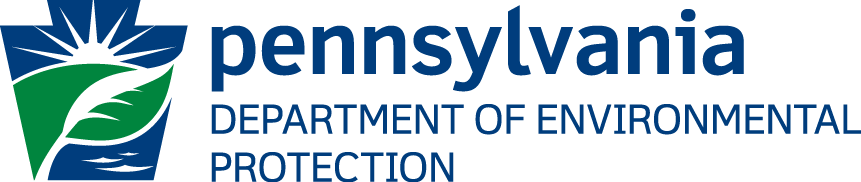 31
WB 3-9
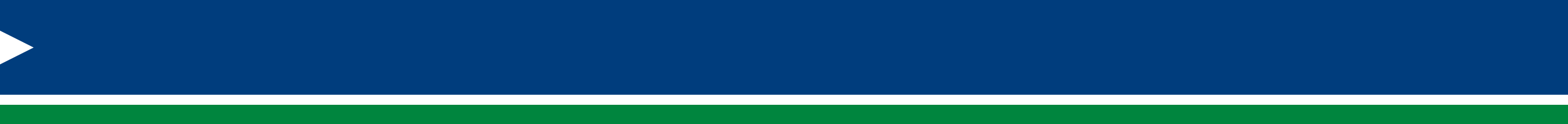 Knowledge Check
System #1: Bubbling Brook Manufactured Housing Community




Have they incurred any monitoring violations? Why or why not?
Yes – they did not sample at location 702 in July after a low result in June.
They do not have a monthly or weekly monitoring violation because they collected at least one per week and at least 4 per month
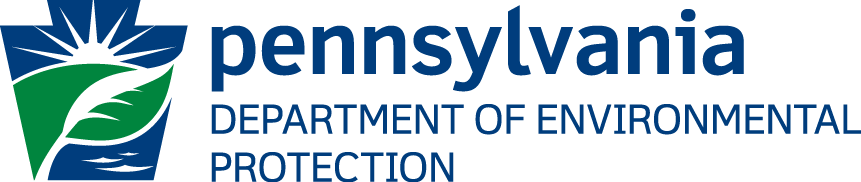 32
WB 3-9
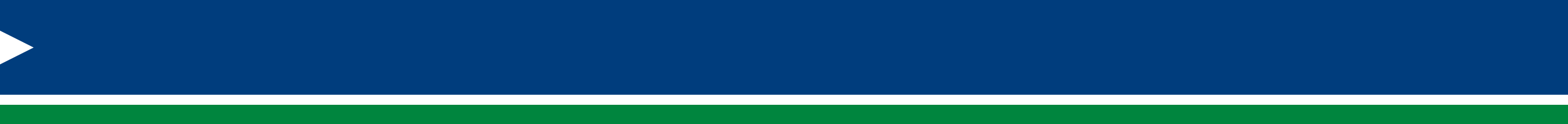 Knowledge Check
System #2: Raven’s Claw Water Authority
Surface water system, population 20,000 (20 RTCR samples per month based on population); 5 RTCR and DRR samples per week in weeks 1 through 4 of each month, plus one in week 5.

How many distribution disinfectant residual samples <0.2 mg/L in two consecutive months will cause this system to be out of compliance with the treatment technique?
2
(SW: can have no more than 5% per month for 2 consecutive months, 5% of 20 is 1)
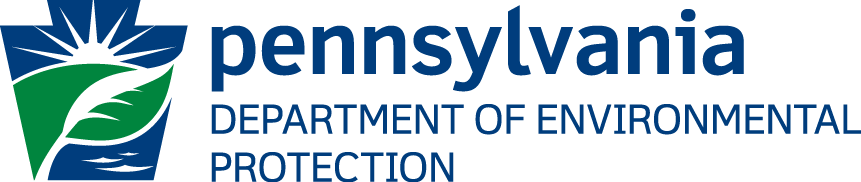 33
WB 3-10
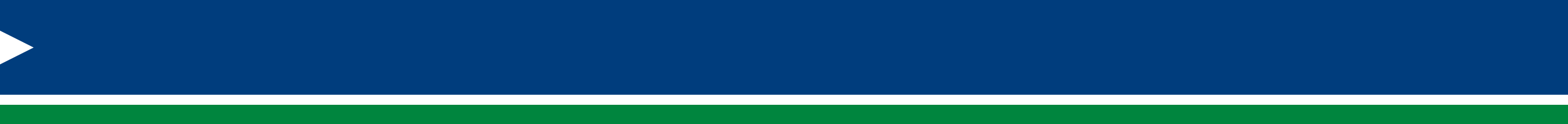 Knowledge Check
34
WB 3-10
[Speaker Notes: Here are the results for Raven’s Claw for the months of May, June, July, and August. You were given a hint to circle the low results (< 0.2 mg/L) to start.

Instructor: advance slide to reveal the low results circled.

Did everyone find these low results? There are 2 in May, 2 in June, 3 in July, and 1 in August.]
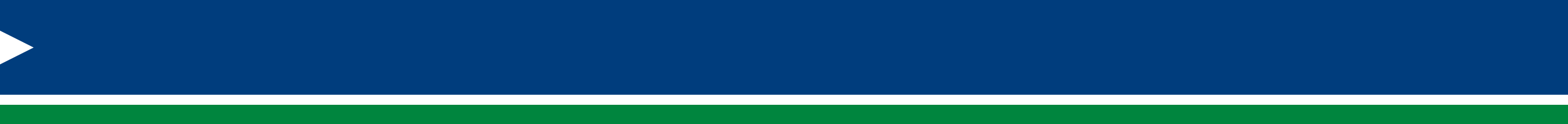 Knowledge Check
System #2: Raven’s Claw Water Authority
Has Raven’s Claw incurred one (or more) treatment technique violation(s)? If yes, why and for what month(s)?



Have they incurred any monitoring violations? Why or why not?
Yes – more than 1 low result per month in 2 consecutive months is a violation. They have 2 treatment technique violations – one for May-June and one for June-July
No – they collected at least one sample per week and at least 20 samples per month, and all sites with low results (<0.2 mg/L) were sampled the following month
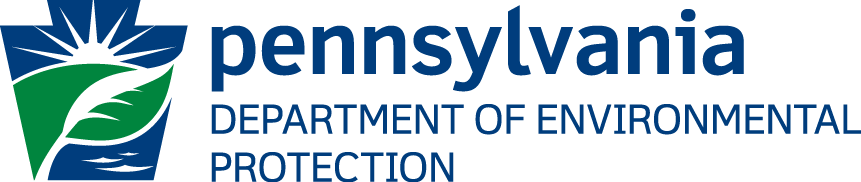 35
WB 3-10
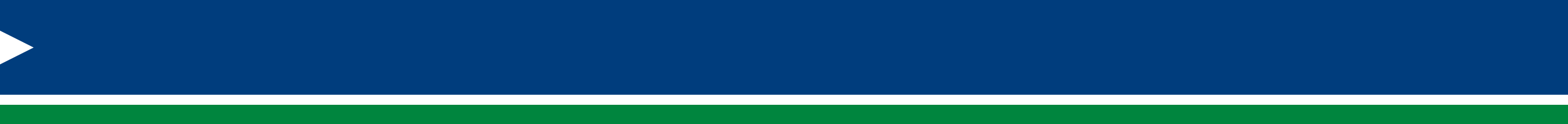 Knowledge Check
System #3: High Hopes Academy
NTNC with 4-log treatment of GW sources, hypochlorite disinfection; population of 150 in one building; alternate RTCR and DRR monitoring monthly between location 701 and 702.

How many distribution disinfectant residual samples <0.2 mg/L in two consecutive months will cause this system to be out of compliance with the treatment technique?
(GW, <40/month: can have no more than 1 per month for 2 consec. months)
2
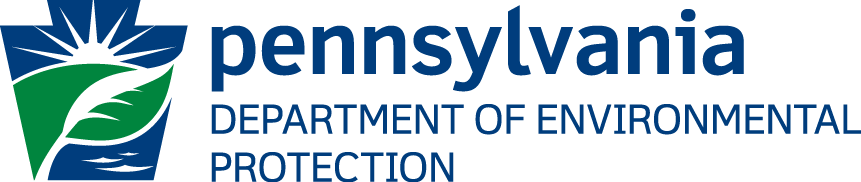 36
WB 3-11
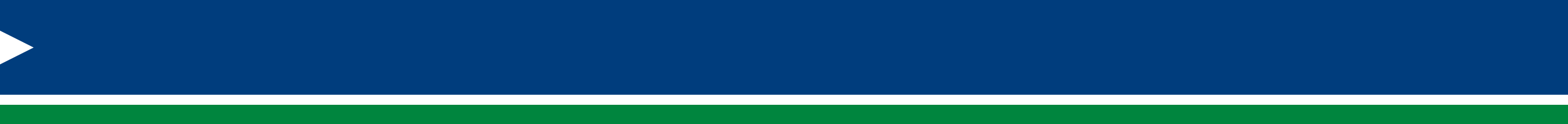 Knowledge Check
Daily average = 0.12 mg/L
37
WB 3-11
[Speaker Notes: Here are the results for High Hopes for May and June.

For this system, you were not specifically instructed to circle the low results, but some of you may have found it helpful to do so. If you did, here are the low results that you would have found.

Instructor: advance slide to reveal the low results circled.
Instructor: advance slide to reveal the low daily average result circled.

Note that on June 17, the average of the 2 grab results that would be used for compliance is only 0.12 mg/L, which is below the minimum level of 0.2 mg/L. This is important to know in order to answer the next question.]
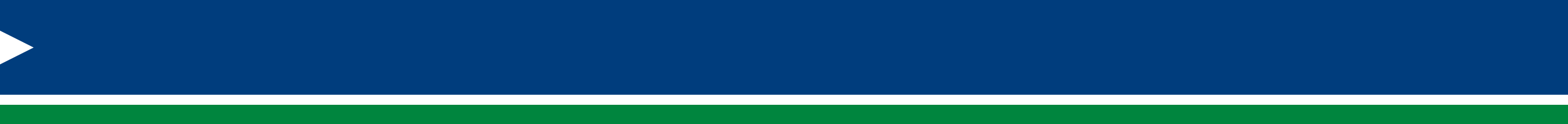 Knowledge Check
System #3: High Hopes Academy
Has High Hopes incurred one (or more) treatment technique violation(s)? Why or why not?



Have they incurred any monitoring violations? Why or why not?
Yes – more than 1 low result per month in 2 consecutive months is a violation. They have 2 low results in May and 2 in June.
Yes – they have 3 monitoring violations:
They did not collect at least one sample every week (missing June 9-15)
They did not collect at least 4 samples per month (the 2 on June 17 are one daily average)
They did not collect a sample at location 701 in June after the low result on May 20
38
WB 3-11
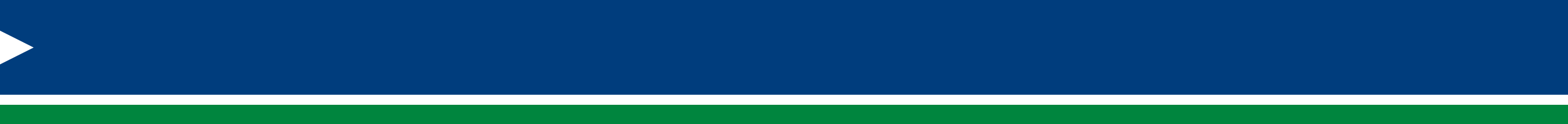 Key Points – Compliance
Compliance with the DRR treatment technique is determined based on source type and number of samples per month
GW collecting < 40 samples per month: no more than 1 sample less than 0.2 mg/L in 2 consecutive months
GW collecting ≥40 sample per month: no more than 5% of samples less than 0.2 mg/L in 2 consec. months
SW (any number of samples per month): no more than 5% of samples less than 0.2 mg/L in 2 consec. months
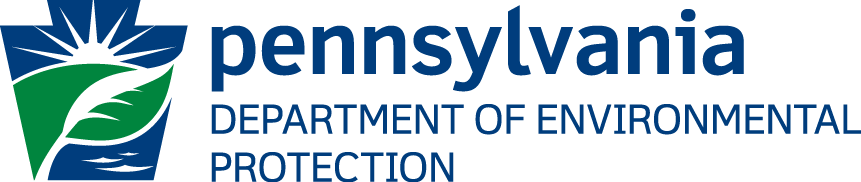 39
WB 3-12
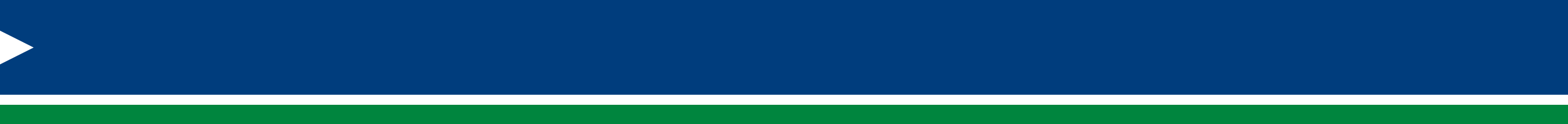 Key Points – Compliance
Compliance determination is based on the number of samples in the DRR SSP
For systems required to report both free and total chlorine, compliance is based on the higher result
TT violations occur when a system fails to maintain the minimum residual in the required number of samples for 2 consecutive months
GW <40/month: 2 or more samples per month
GW ≥40/month and any SW/GUDI: more than 5% of monthly samples
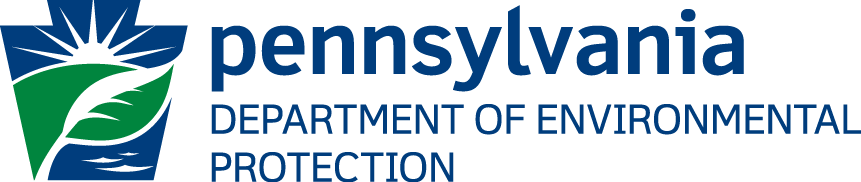 40
WB 3-12
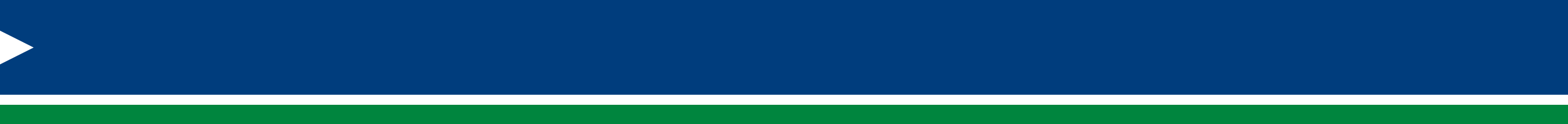 Key Points – Compliance
A violation of the treatment technique requires one-hour notification to the Department and Tier 2 PN
Missed monitoring violations require Tier 3 PN
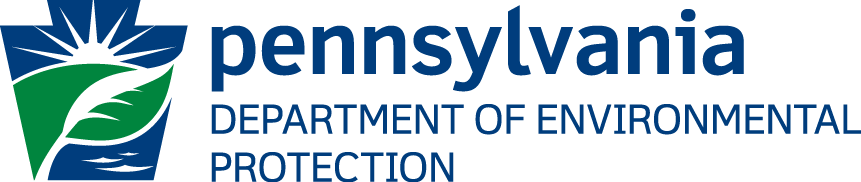 41
WB 3-12
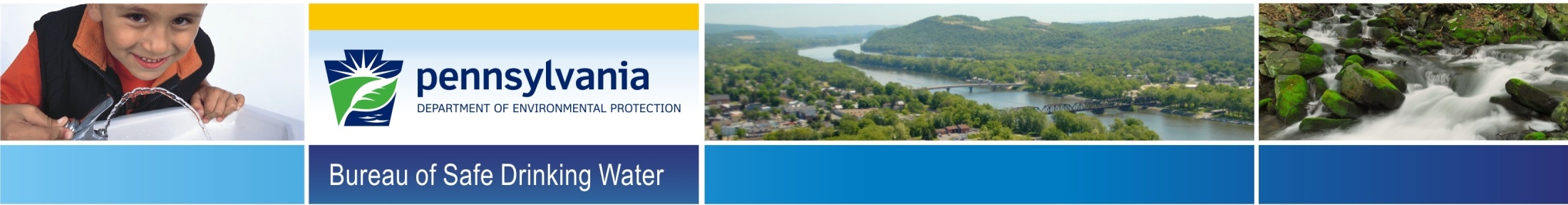 QUESTIONS?
42